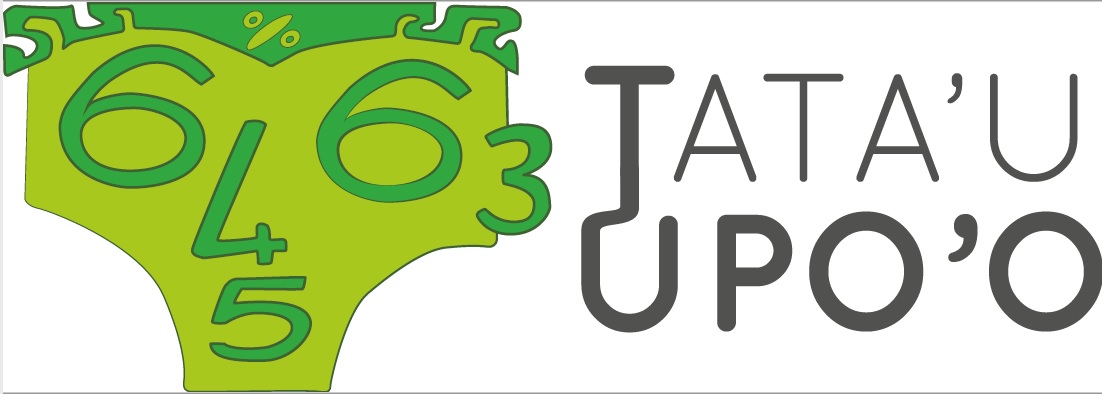 2021
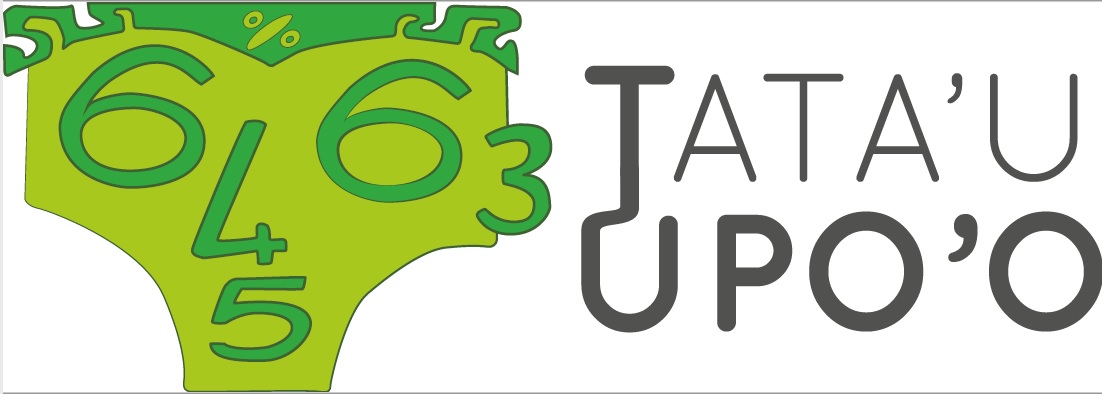 Sujet de qualification classes de CE1(10 questions)
Bonne chance à tous !
La lecture des énoncés est préconisée.

A vos stylos,
Prêts,
Partez !
1. Combien de cases rouges ?
20 s
10
10
2. Combien dans la case marquée ?
20s
7
?
14
3. Combien de cases rouges ?
15s
10
10
4.
20 s
15, c’est 3 fois ….
20s
5.
Combien faut-il ajouter à 60 pour avoir 100 ?
5. Quelle est la moitié de 60 ?
20s
?
60
=
6. Combien de pattes a l’araignée ?
20s
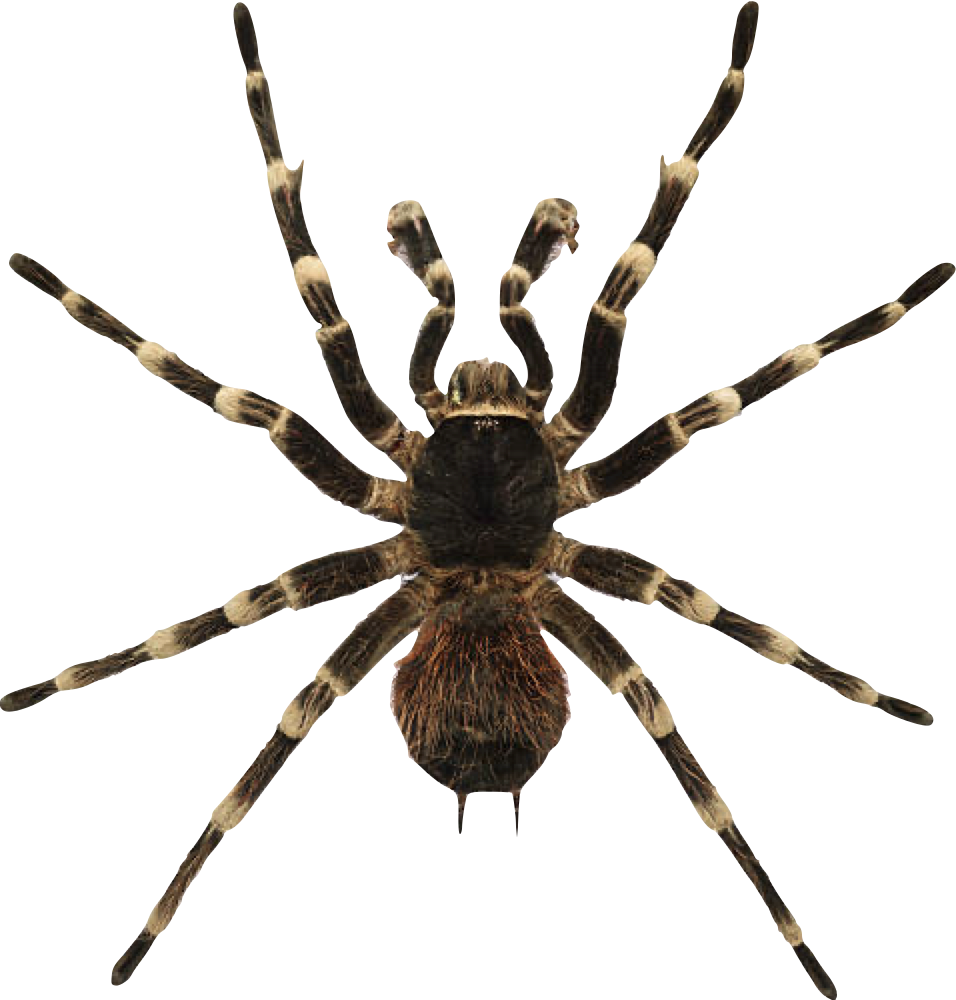 L’araignée  a : 2 × 4 pattes
7. Combien de doigts ?
20s
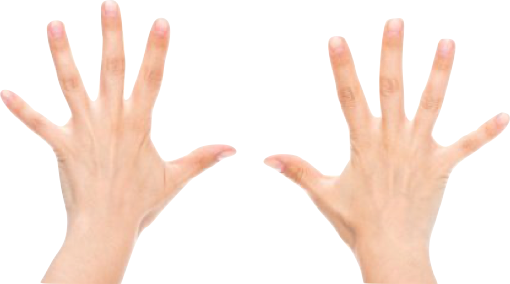 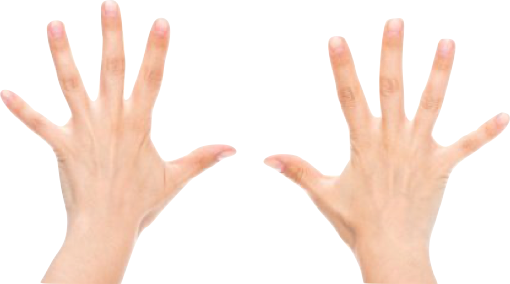 8. Combien de cubes en tout ?
15s
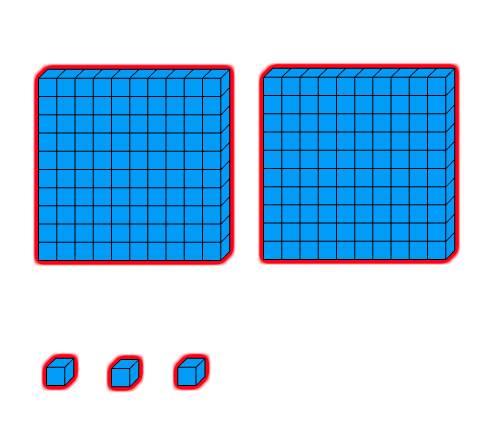 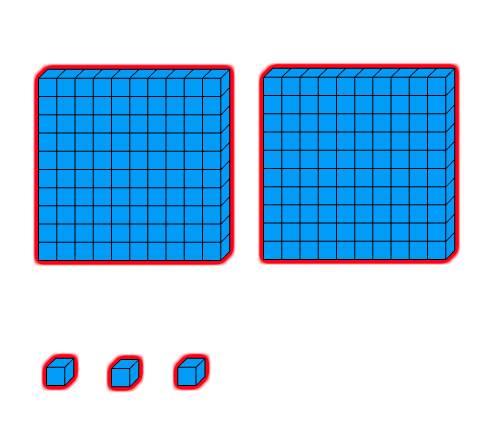 100
10
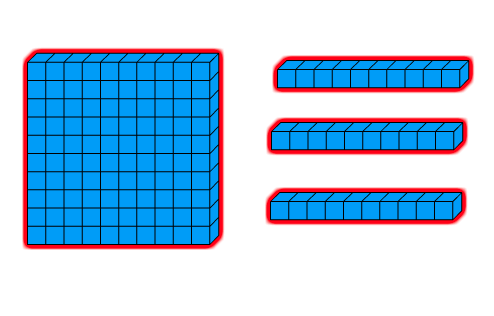 9. Quelle heure est-il ?
20s
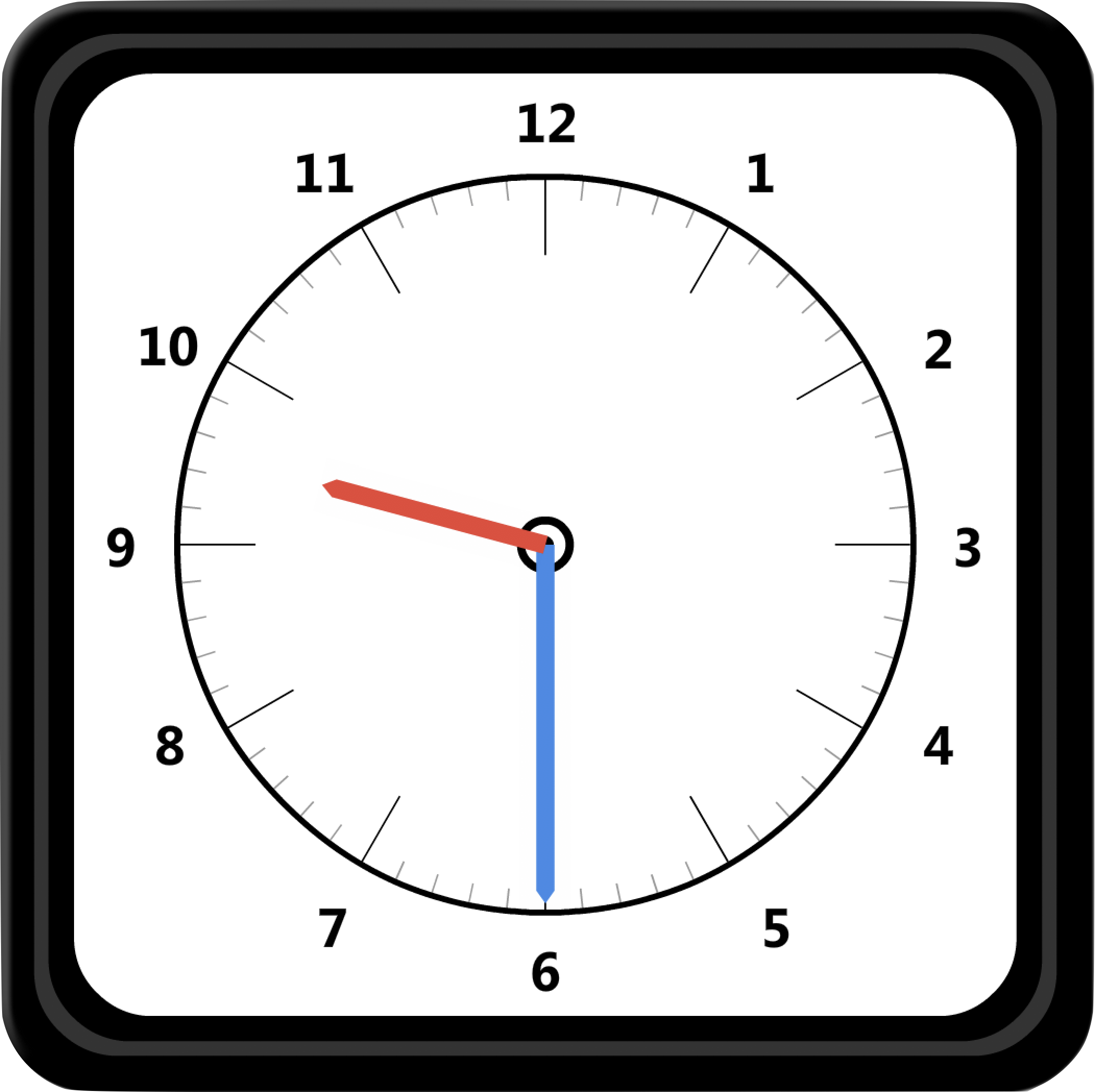 10. Choisis le nombre à placer.
20s
100
120
110
101
105
115
L’équipe
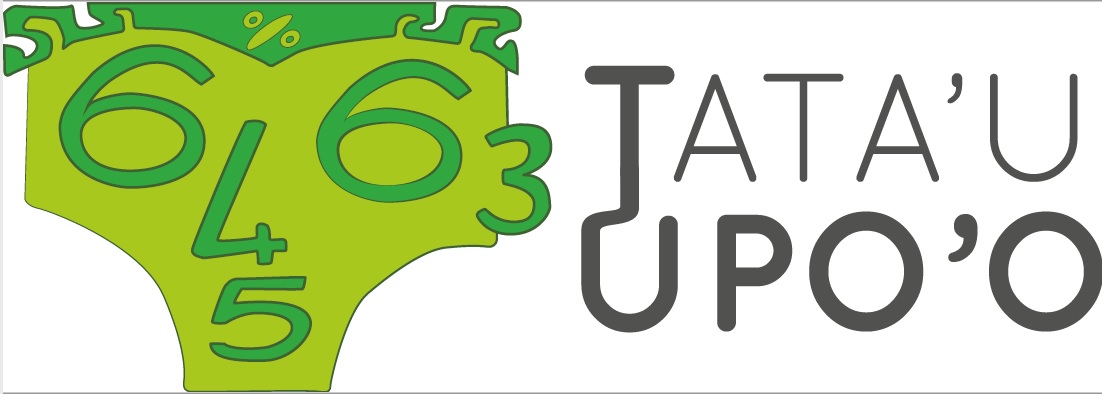 vous remercie et vous souhaite une bonne fin de  journée.